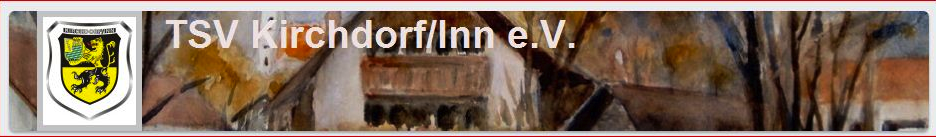 Sonnwendfeuer ab 18:00 Uhrbei jeder Witterung
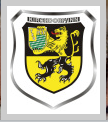 Samstag
den 22-Juni-2019
findet das jährliche große Sonnwendfeuer am  Sportplatz in der Au statt. Für das leibliche Wohl ist bestens gesorgt.Kistensau – Steckerlfisch – Vegetarisches und FESTBIER
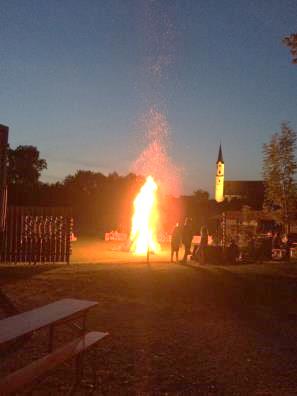 Die gesamte Gemeinde ist recht herzlich eingeladen.
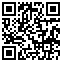 Auf Euer Kommen freut sich die Vorstandschaft
www.tsv-kirchdorfaminn.de